проект «Дружба крепкая у нас»
Подготовила Плетенчук Светлана Николаевна воспитатель МКДОУ д/с «Ягодка» с.Ванавара ЭМР
[Speaker Notes: Подготовила Плетенчук Светлана Николаевна воспитатель МКДОУ д/с «Ягодка» с.Ванавара ЭМР]
Актуальность: Проблема формирования положительных взаимоотношений между детьми, является одним из приоритетных направлений деятельности воспитателя дошкольной группы, так как способствует вхождению ребенка в социум, взаимодействию с окружающим миром.
Реализация данного проекта сформирует умение общаться в коллективе, считаться с мнением других детей,  поможет познакомится с  правилами поведения. 
 Цель :Формировать у детей понятие  мира и дружбы. 
Задачи: 
Образовательные - учить детей дружеским формам взаимодействия; расширять и систематизировать знания о культуре поведения и взаимоотношениях между людьми. Развивающие - развивать социально-коммуникативные качества; развивать творческие и речевые способности детей. Воспитательные- воспитывать потребность проявлять доброту, заботу, внимание, сочувствие.
Задачи по работе с родителями - Повысить компетентность родителей по теме проекта; обогащать знания детей при чтении дома стихотворений о дружбе; разучивании песен.
Этапы проекта
1. Подготовительный
Определение целей и задач проекта, сбор материала, необходимого для реализации цели проекта. Изучение, анализ и обобщение методической и художественной литературы по теме проекта «Дружба крепкая у нас»; Создание развивающей среды, внесение игр по теме, дидактических, сюжетно-ролевых. Подбор песен, музыкальных композиций, мультфильмов, связанных с темой проекта. Разработка консультаций и бесед для родителей по теме.
ЭТАПЫ ПРОЕКТА 
1 этап
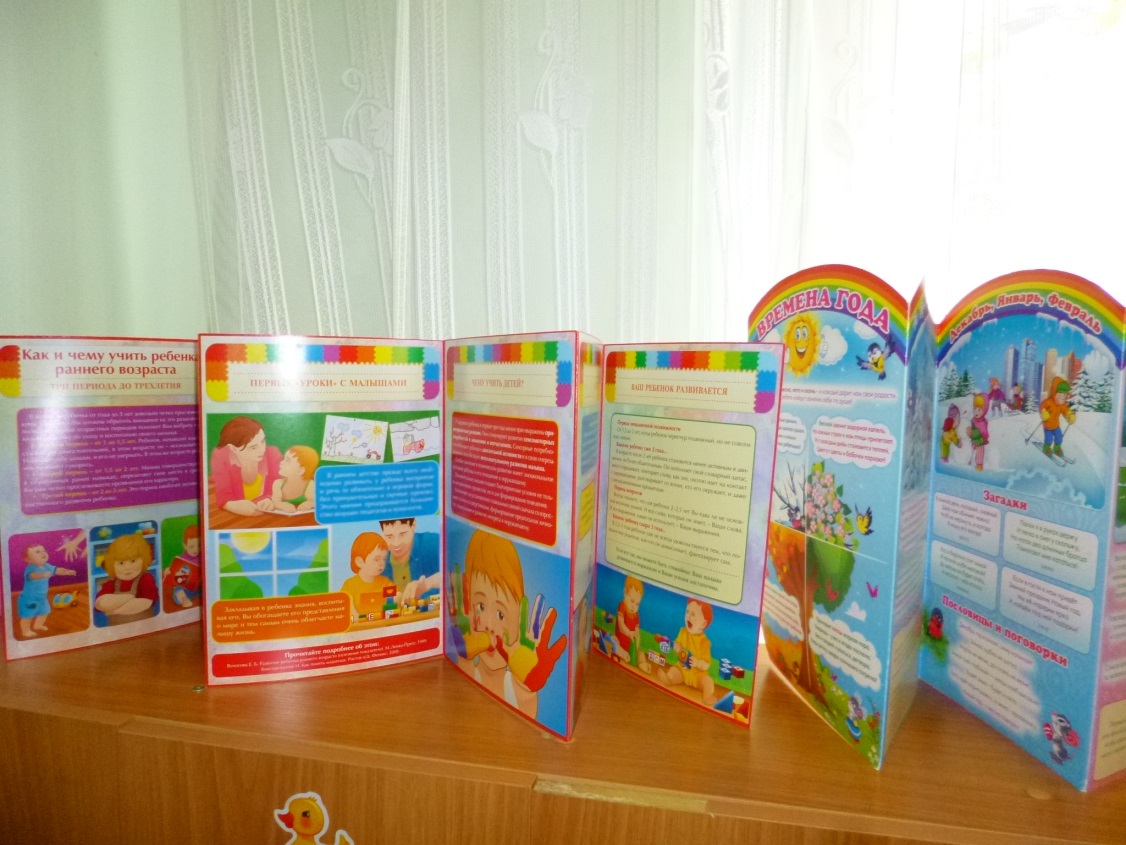 2 .Основной этап- работа с детьми: 
Беседы: «День хороших манер», «Кто такой настоящий друг», «Что такое ссора», «Что такое дружба?» (правила)«Научим лесных зверей дружить». ЧХЛ: Стихотворения: С. Михалков «Кто в дружбу верит горячо», Г. Боргуль «Подружка Маша», Я. Дубенская «Мы разные», Н. Бичурина «Чей гриб?»,Ю. Белоусова «Дружба это дар»,  Т. Маршалова «Лиса, заяц и ѐж», А. Барто «Двояшки», «Мой друг», Ю. Энтин «Про дружбу», Е. Благинина «Подарок», С. Волков «В детском садике детишки...», А. Кузнецова «Подружки».
 Русские народные сказки: Теремок, Репка. Английская народная сказка «Три поросѐнка». В. Сутеев «Под грибом». 
Театрализация сказки: «Заюшкина избушка» 
Д/И: «Паровозик Чух», «Добрые и вежливые слова», «Хорошо плохо», «Угадай настроение», «Распредели всем поровну», «Дружные пары», «Найди героев сказки». П/И:«Найди себе дружочка», «Гуси-гуси», «Лиса и зайцы». С/Р игры: «Семья («Ждѐм гостей»), «Больница», «Строители». 
Выставки: «Разные дети живут на планете», «Дерево Дружбы», «Мы за МИР»
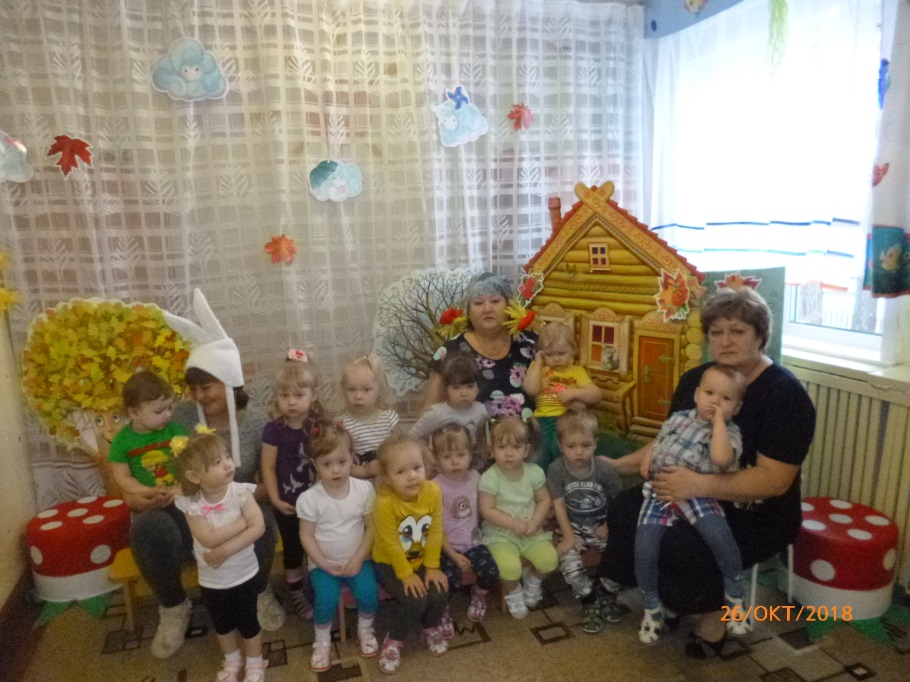 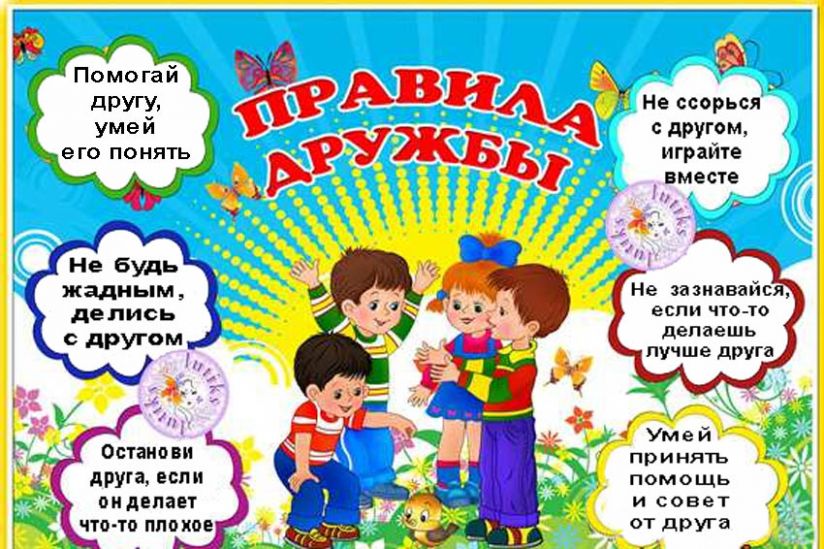 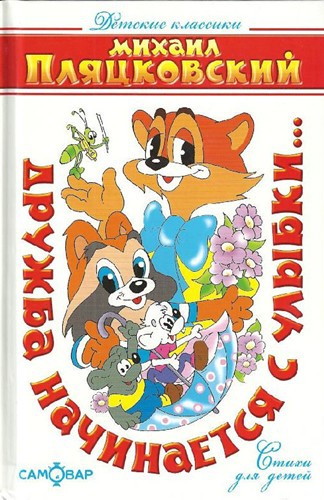 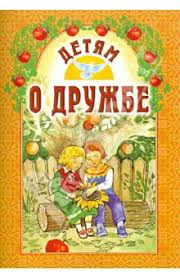 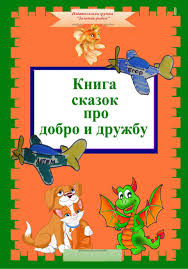 Читаем малышам
о дружбе
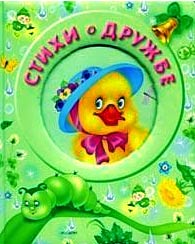 [Speaker Notes: Читаем малышам о дружбе]
3 этап Заключительный Итоговое мероприятие - спортивный праздник «Мяч наш лучший друг»., «Сластена» Обобщение положительного опыта. Предоставление результатов работы над проектом (презентация).
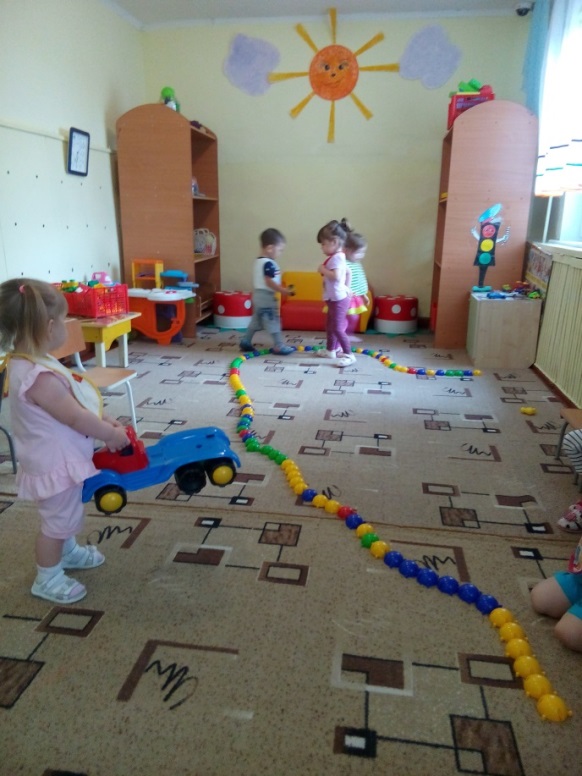 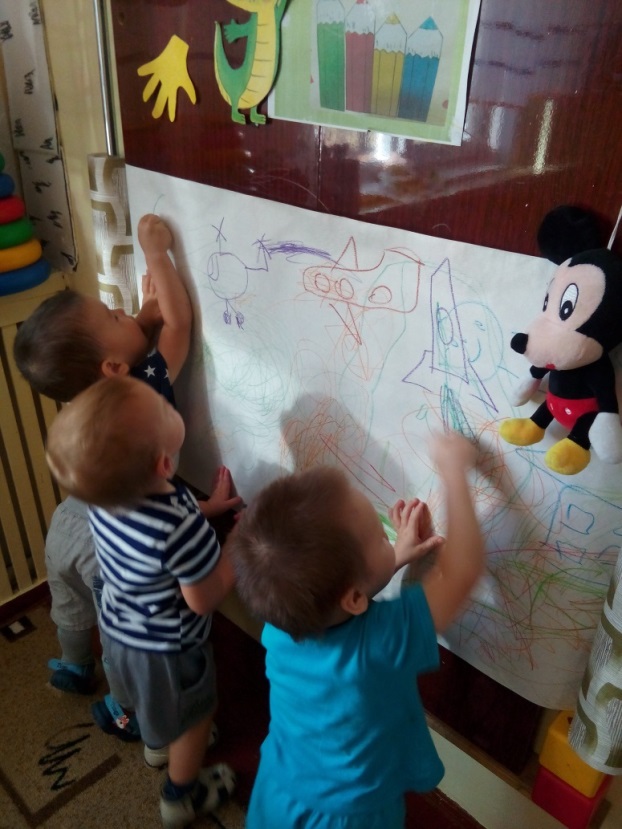 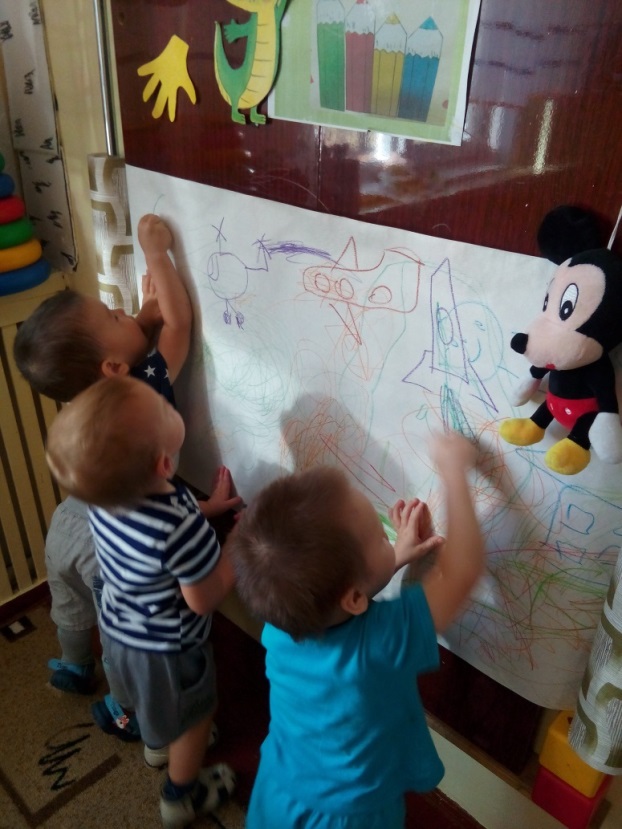 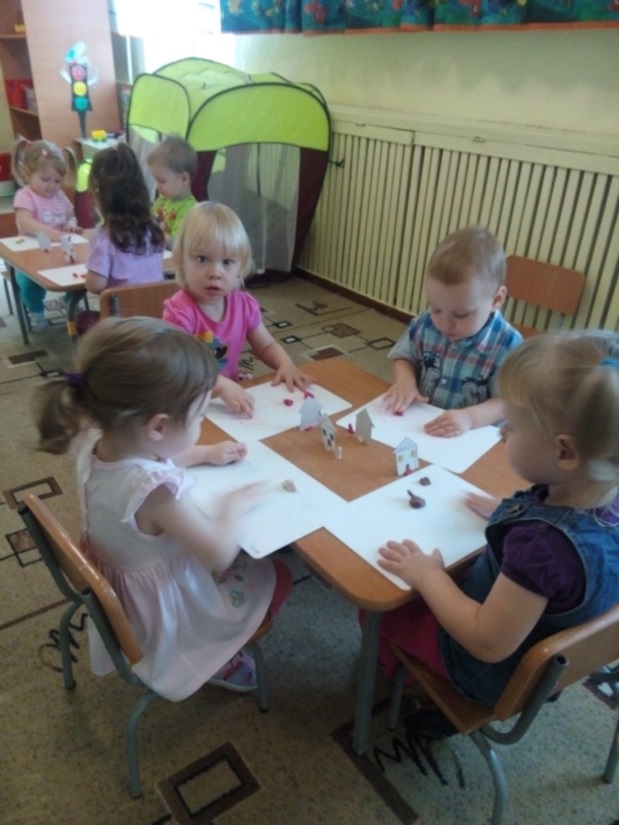 Понедельник: «Давай дружить»- Утреннее приветствие «Здравствуй солнышко» - Учим мирилки.- Хороводные игры - Упражнение «Дружба начинается с улыбки…»
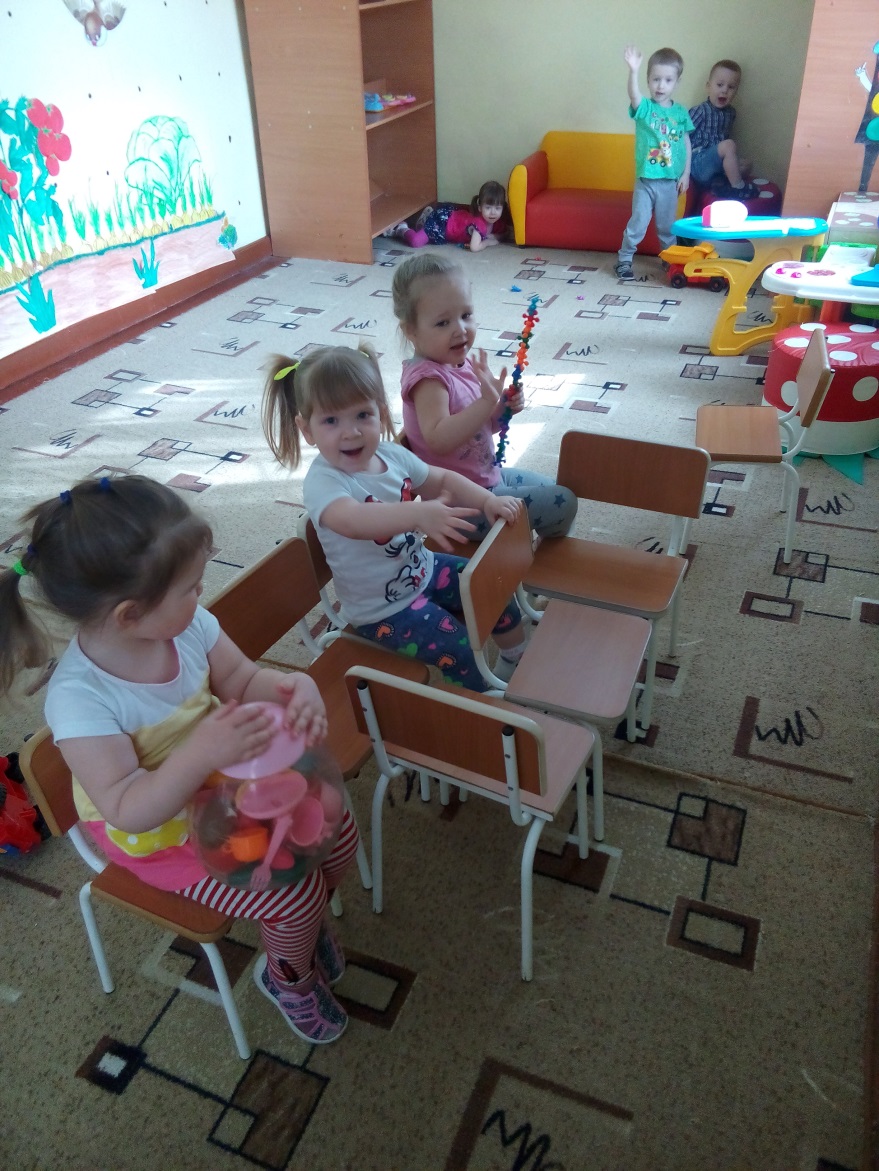 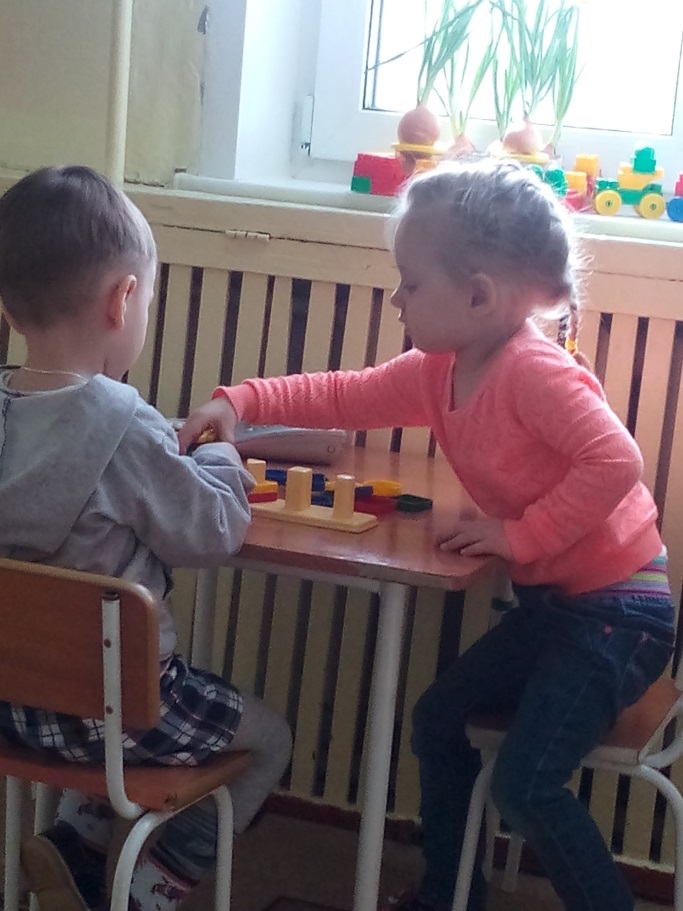 Вторник: «День вежливых слов»- Утреннее приветствие «Здравствуй солнышко» -- Речевая игра «Назови волшебное слово»- Читаем книгу «Вежливые слова в стихах для детей»- Учим считалки и повторяем мирилки. - Сюжетно – ролевые игры- Упражнение «Дружба начинается с улыбки…»
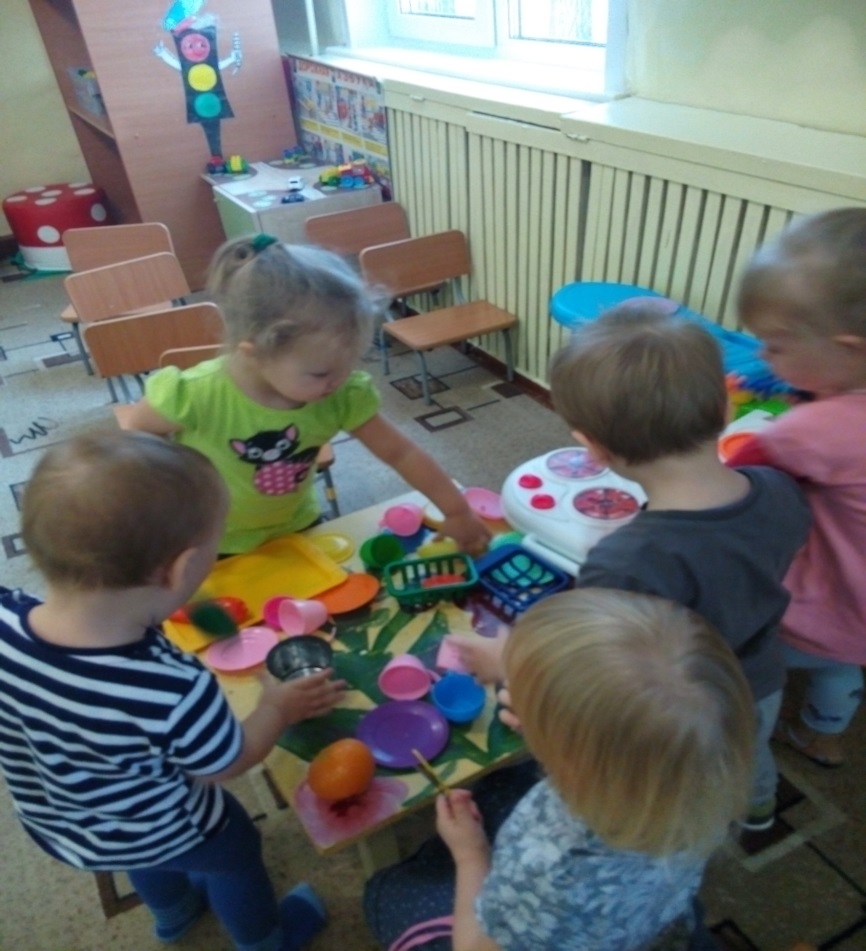 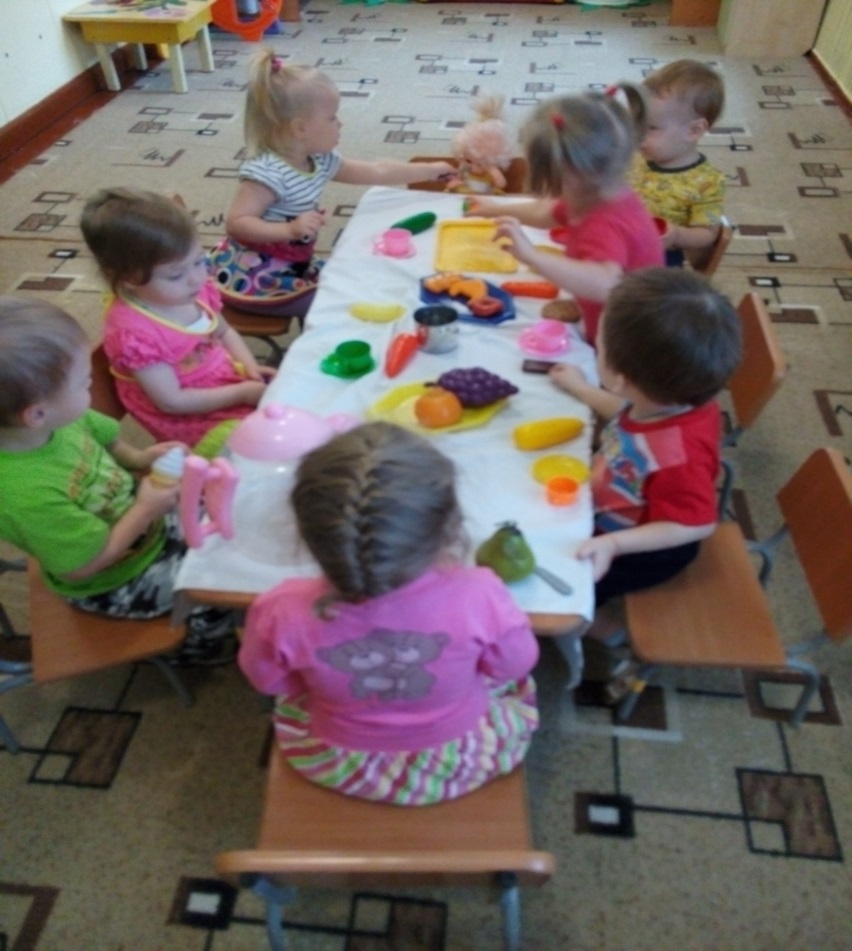 Среда: «День хороших поступков»- В течении дня с детьми друг другу делаем добрые дела (уступаем игрушку, извиняемся, считаемся если не поделим игрушки, при ссоре миримся.)- Утреннее приветствие «Здравствуй солнышко»- Читаем пословицы и поговорки про дружбу - Упражнение «Мы ребята дружные…»
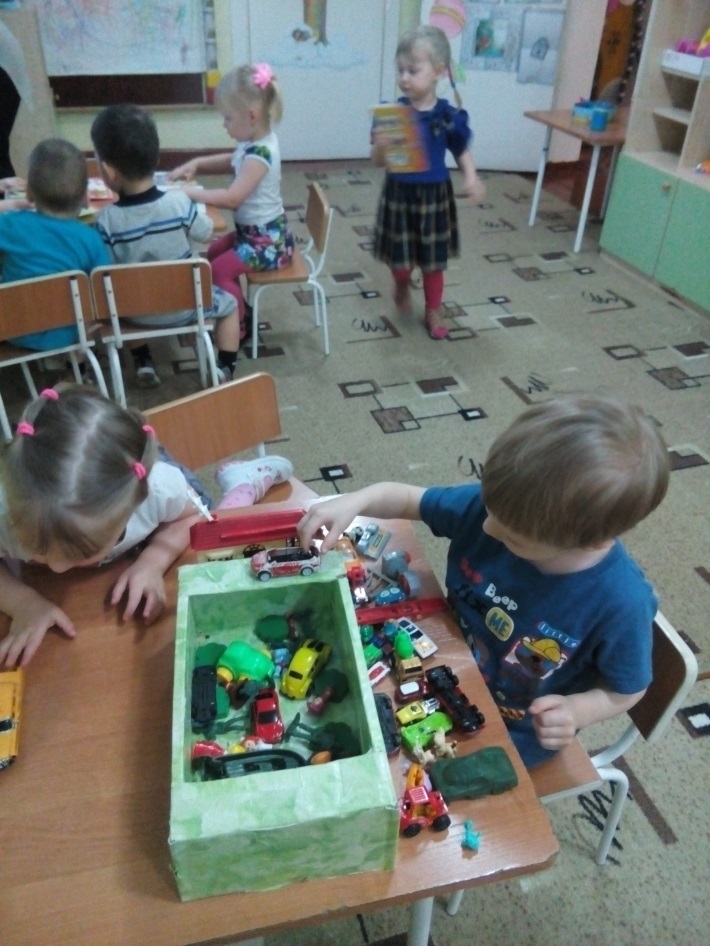 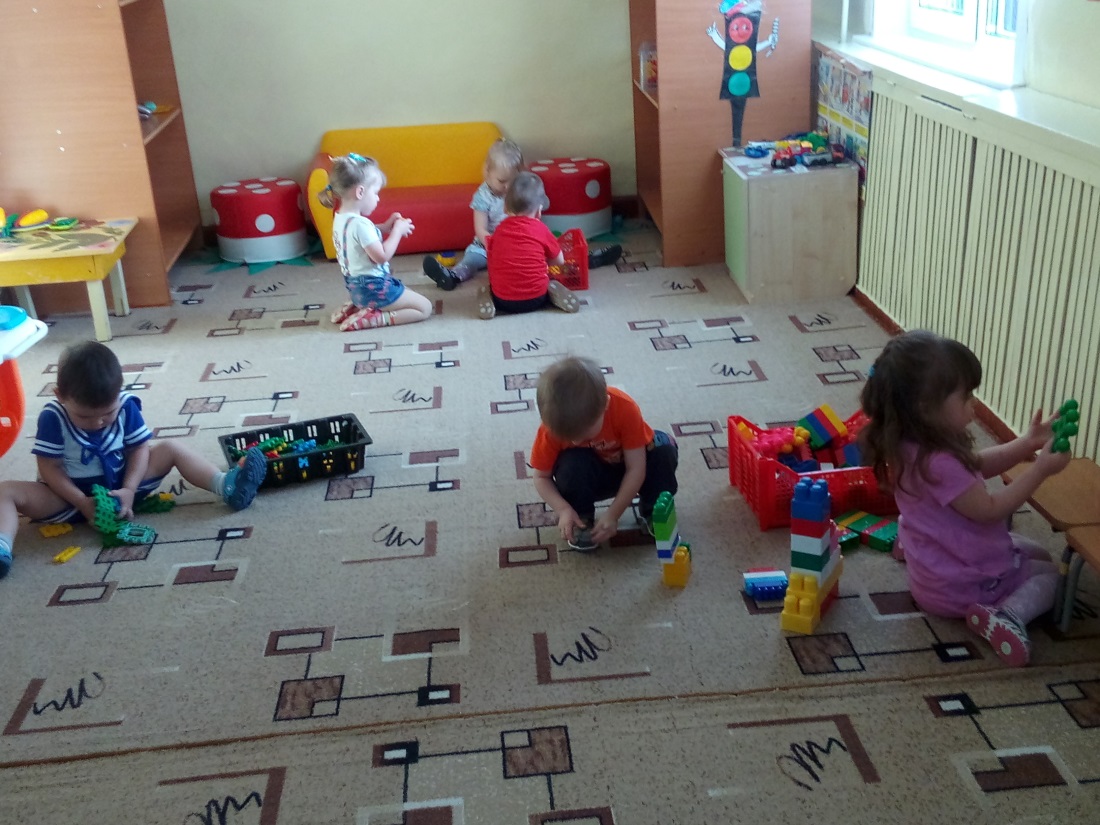 Четверг: «День воздушных шаров»- Утреннее приветствие «Здравствуй солнышко»- Повторяем считалки и мирилки.- Хороводные игры- сюжетно-ролевая игра «В гости к другу»- Упражнение «Дружба начинается с улыбки…»Поощрение детей за хорошие поступки, добрые слова воздушными шариками. В итоге у всех детей должны быть воздушные шары.
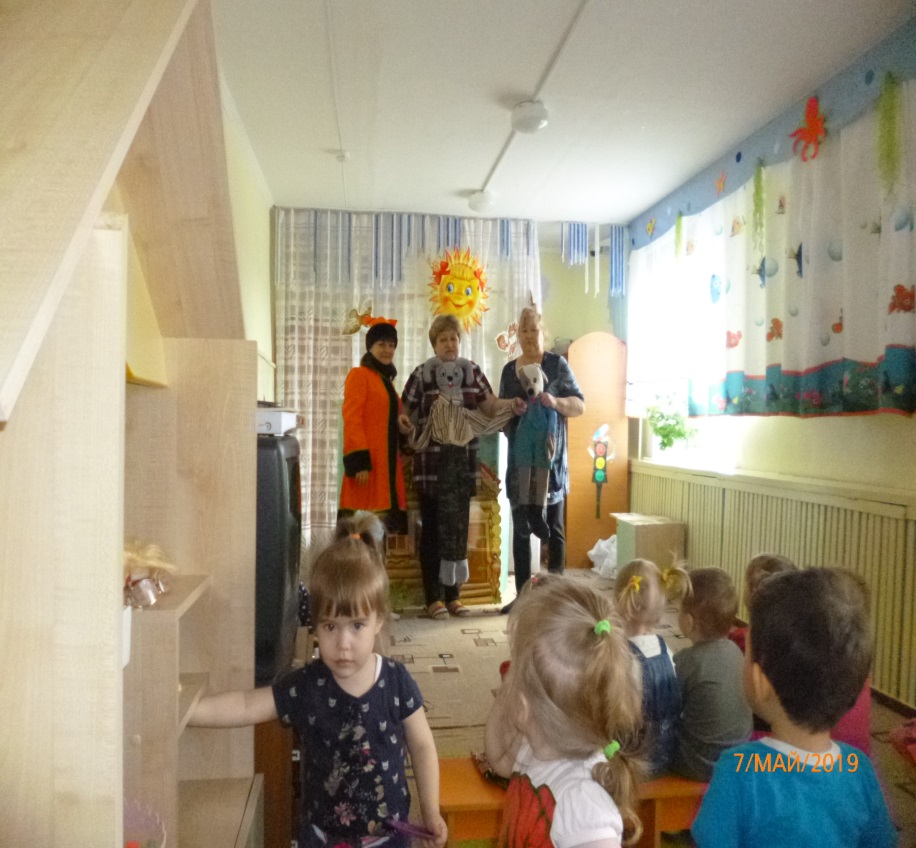 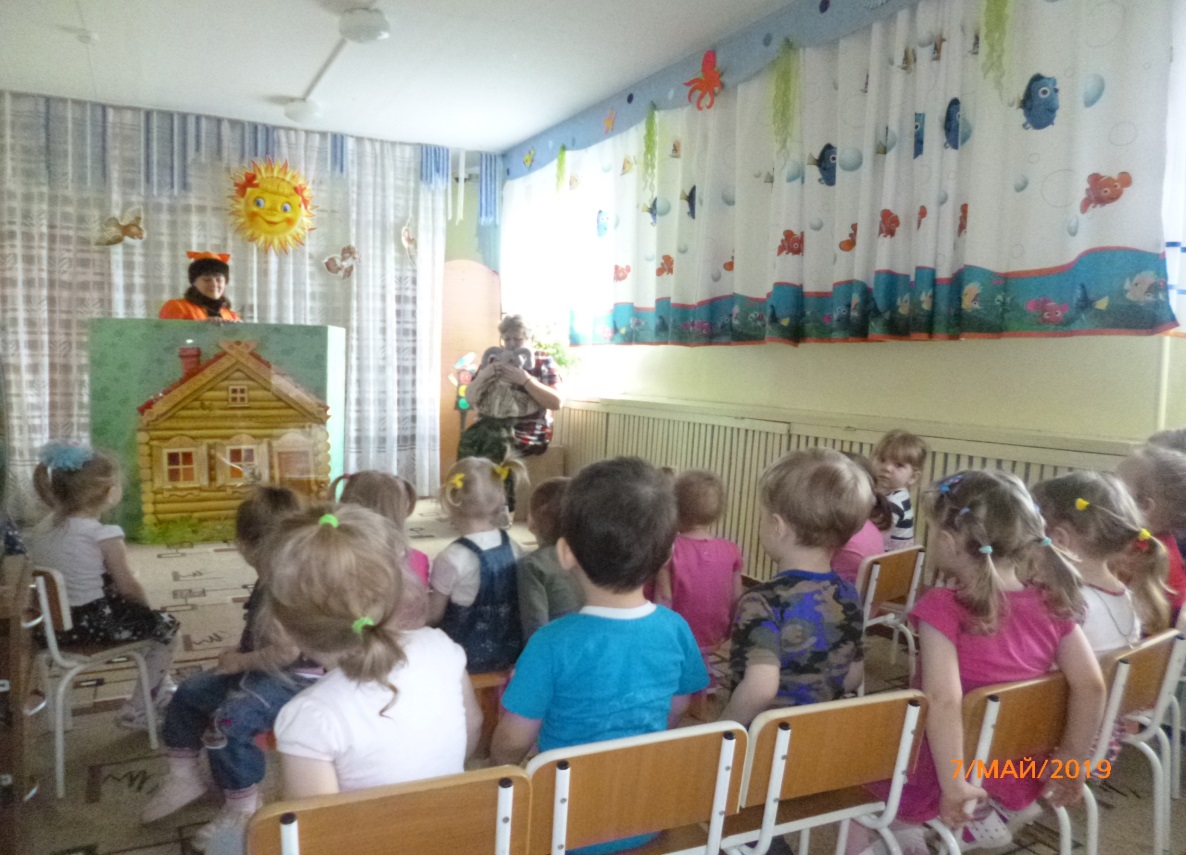 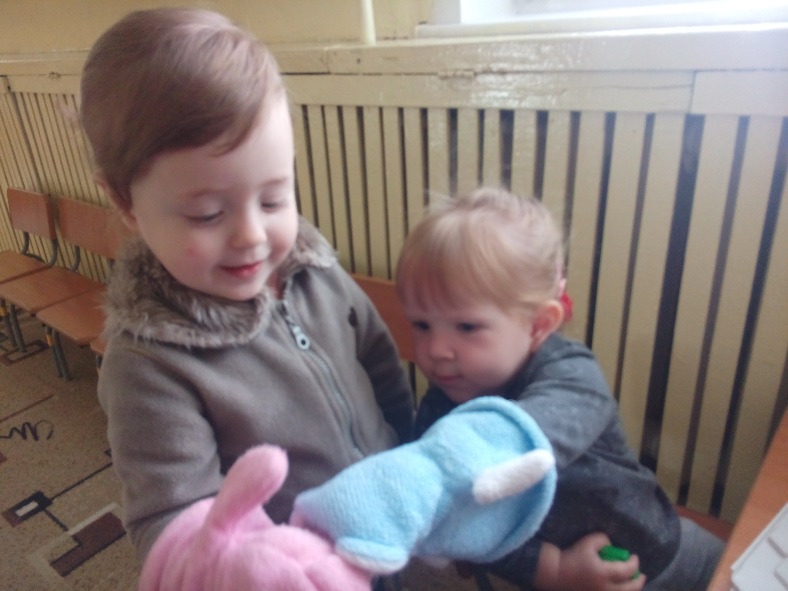 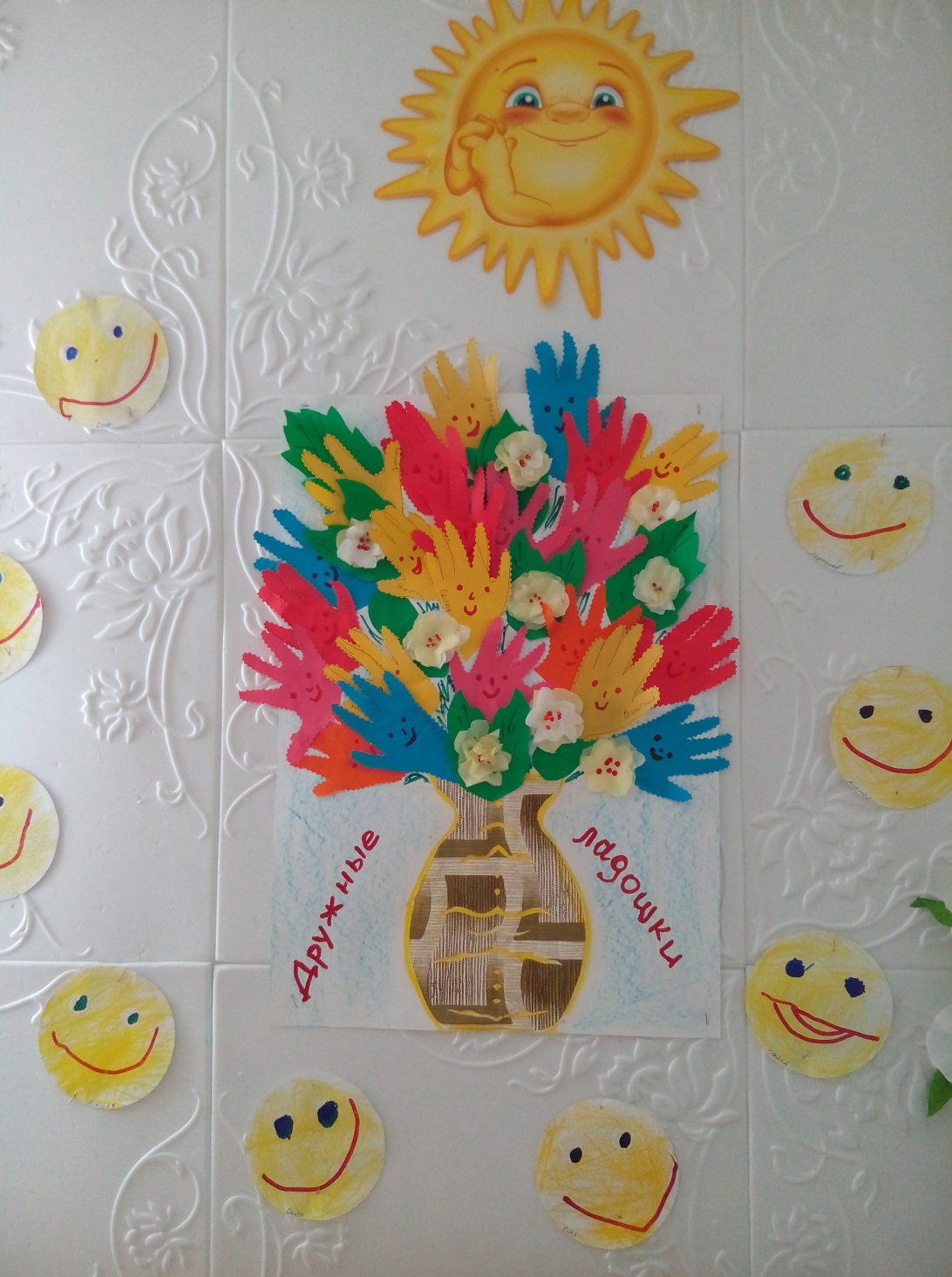 Пятница: «Вместе веселее»- Утреннее приветствие «Здравствуй солнышко»- Повторяем считалки и мирилки.- Хороводные игры- Упражнение «Дружба начинается с улыбки…»- творческие работы детей (Выставляется на стенде) аппликация «Букет ладошек» - Рассказываем стихи о дружбе, выученные с родителями. Беседа о том, что дружить очень важно и мириться не сложно.
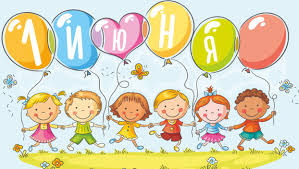 Праздник «Сластены»
[Speaker Notes: Праздник «Сластены»]
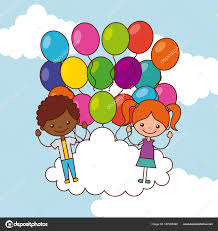